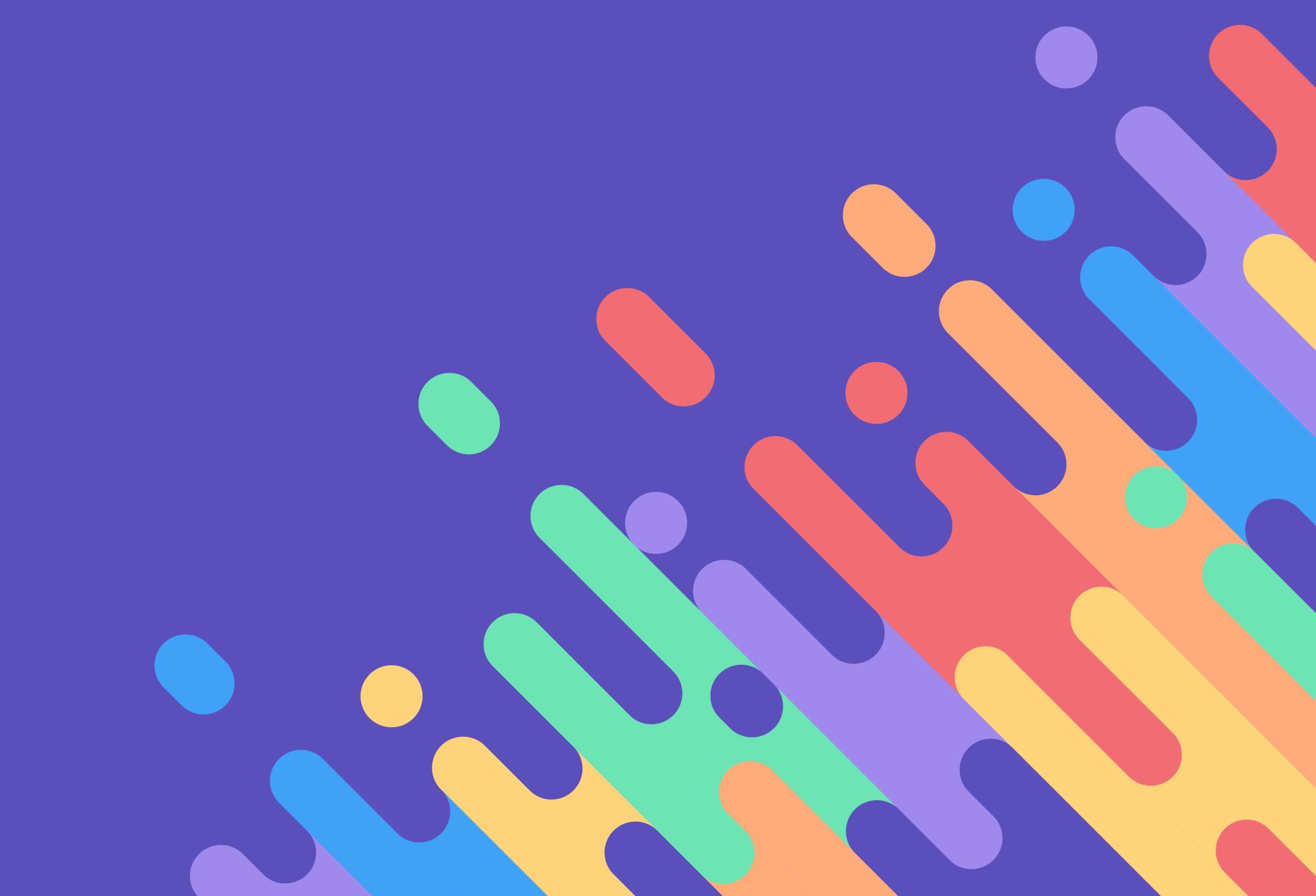 How children learn languages
Key words for YL teaching
Enjoyable
Meaningful
Supported
Social
Purposeful
Full of practise
YL language teaching TIPS
Imitate the L1 environment in the class.
Teach language in context.
Don´t teach grammar explicitly !
Create en English speaking environment.
Keep yourself motivated.
Encourage!
Make English fun.
What´s in little kids
TPR activities 
Songs
Short stories (action stories)
Rhymes
Riddles and tongue twisters
Word games
Crafts
Jazz chants
The box
https://www.youtube.com/watch?v=20evunLzSgk
Do and understand
Use TPR activities.
Always pre – teach the language they need.
Prepare craft handout.
Use drama techniques
Mime, say, manipulate the paper puppets.
Act out the story!
The mouse – action story
She eats a lot of cheese.
Then she falls asleep.
Dad comes into a kitchen.
He is hungry.
He takes the plate with the cheese on it.
The mouse jumps down.
Dad drops the plate and runs out of the kitchen.
A little mouse comes out of her hole.
She looks around.
The cupboard is open.
She climbs into the cupboard.
There´s a plate with cheese on it.
Handout
Connect all activities
This piece of cheese is really nice and yellow. 
This piece of cheese is really nice and blue. 
This piece of cheese is really kinda smelly. 
Take a big sniff and say "pee-yew!" 
This piece of cheese is going in my belly. 
This piece of cheese is going in there too. 
This piece of cheese that's really kinda smelly, 
I'm gonna give as a gift to you!
Pre-teach vocabulary
Use flashcards 
Engage children (let them interact)
Repeat, repeat, repeat!
Improvize!
We´re going on the cheese hunt.
It´s a beautiful day. 
We´re not scared.
Oh no! What´s that?
Wooden door (open and shut)
Long stairway (up and down)
Dark basement (woo-hoo)
Stotytelling vs reading along
How does storytelling differ from simply reading a book along?

Can you think of a memorable story from your childhood? Why did it stick with you?
Techniques
Voice modulation
Techniques
Voice modulation
Facial expressions and body language
Techniques
Voice modulation
Facial expressions and body language
Props and visuals
Techniques
Voice modulation
Facial expressions and body language
Props and visuals
Interactive approach
The Giving Tree
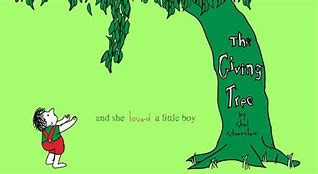 Key words
Generosity
Selflessness
Unconditional love
Sacrificing
Empathy
Discussion
What emotions did you feel while listening to The Giving tree story?
How can this story be interpreted in different ways?
How might young children relate to the characters of the boy and the tree?
How does the tree show generosity, and how do we give to others in our lives?
Why does the tree give everything to the boy, and is the boy´s behaviour fair?
Thank you